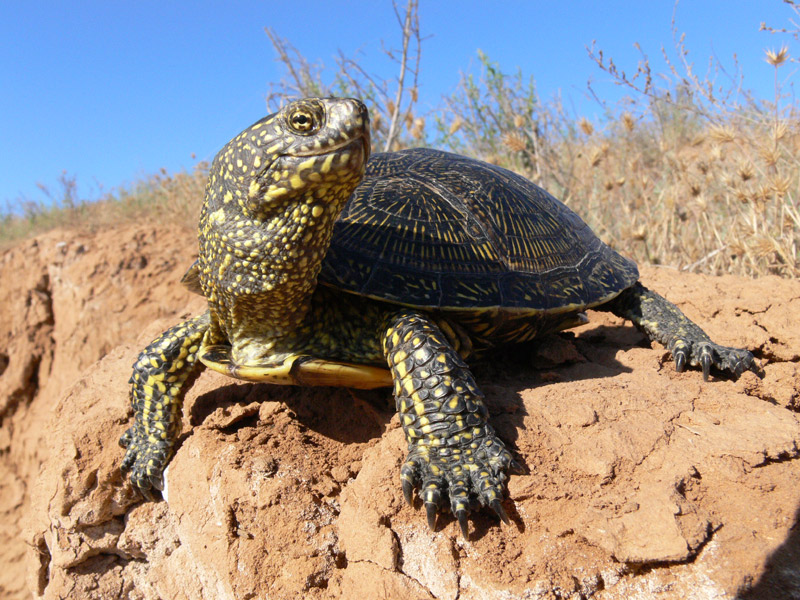 Болотная черепаха
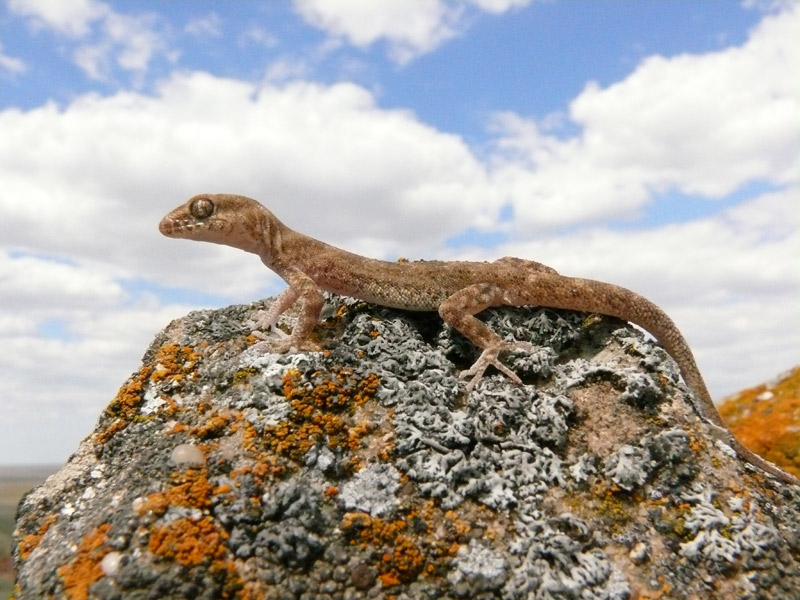 Пискливый геккончик
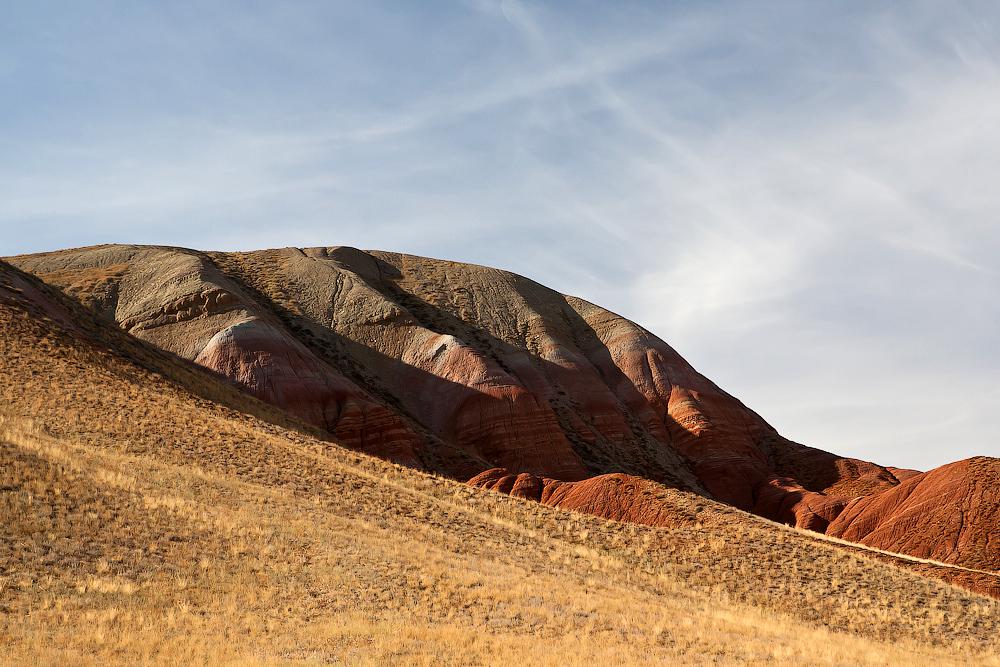 Фауна птиц 
насчитывает 
225 видов.
30 птиц, занесенных в Красную книгу Астраханской области, 
22 вида занесены в Красную книгу России
Кудрявый пеликан
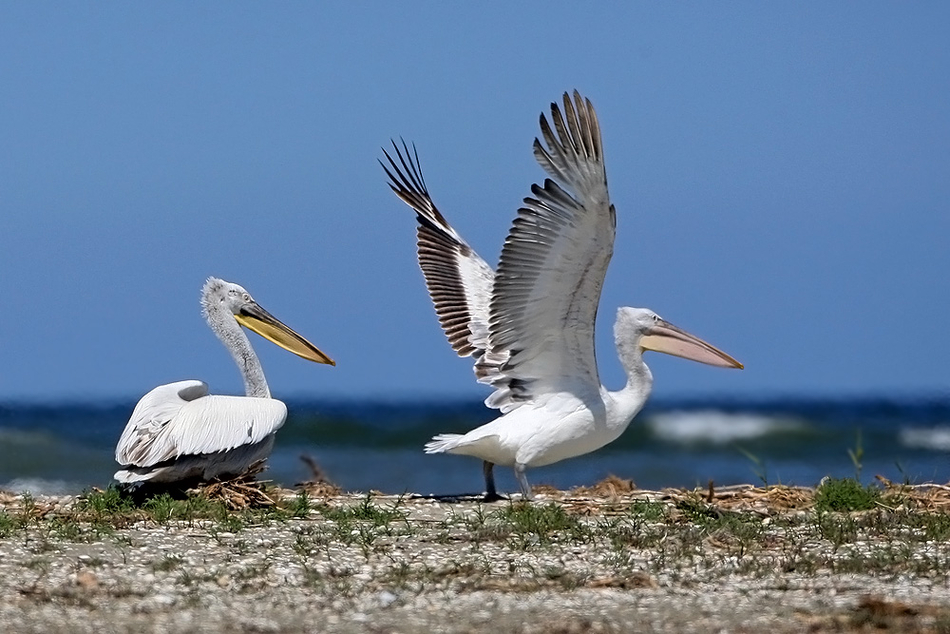 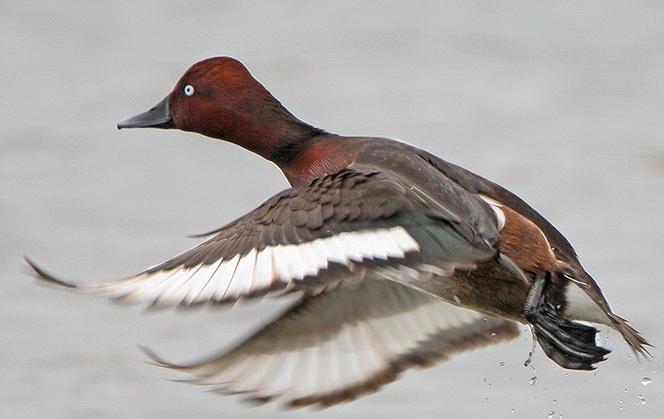 Белоглазый 
нырок
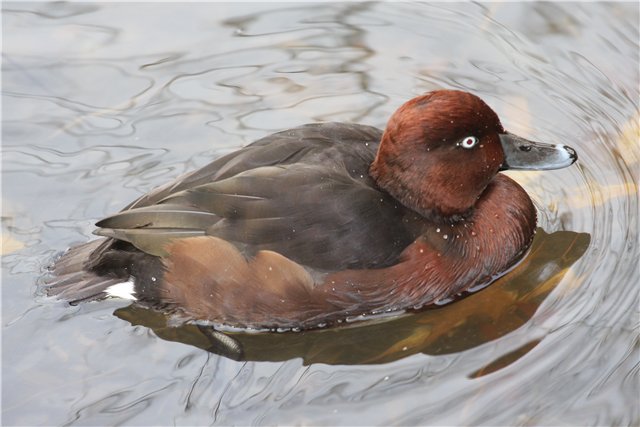 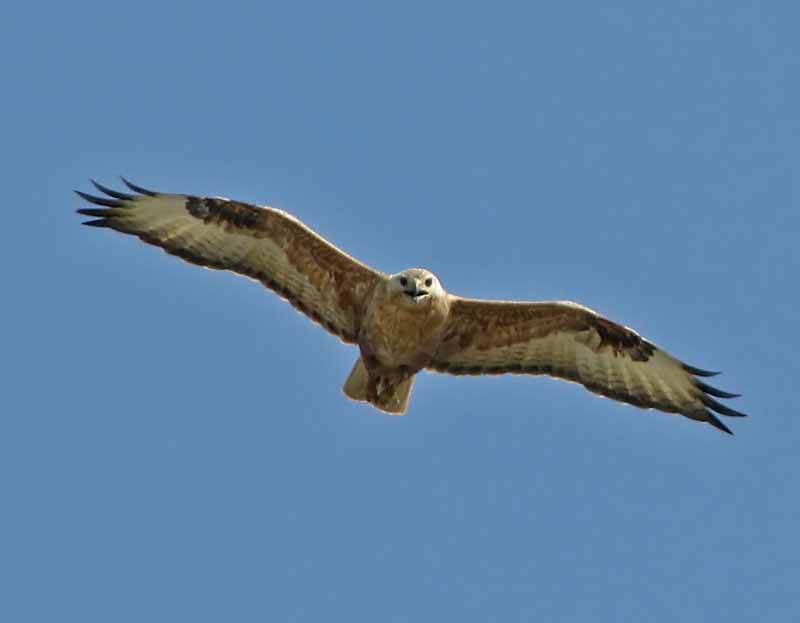 Курганник
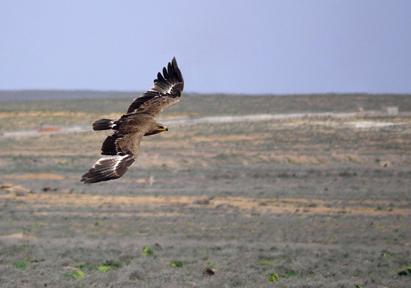 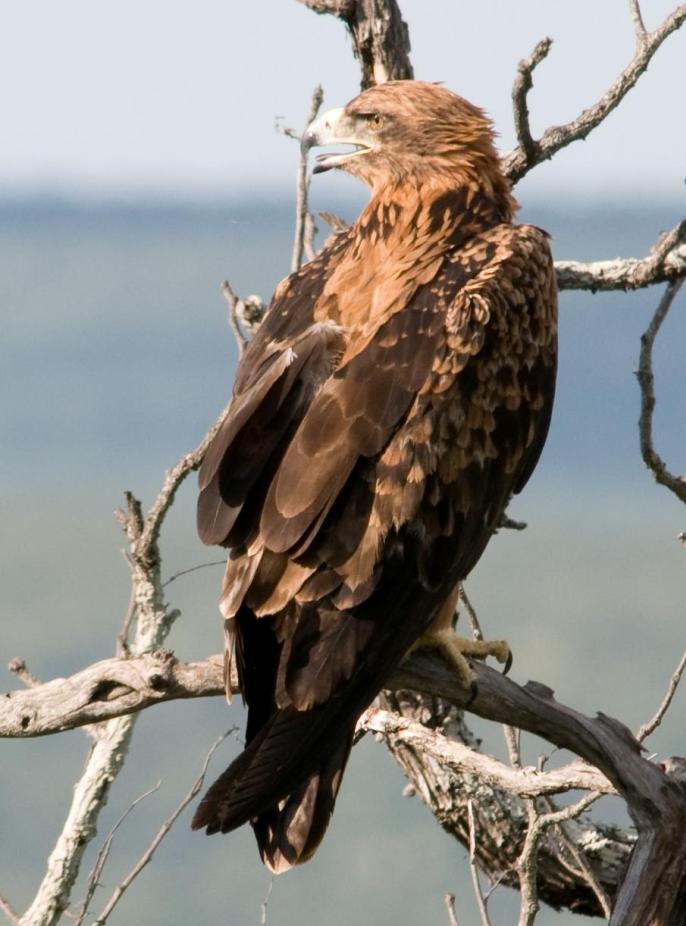 Степной орел
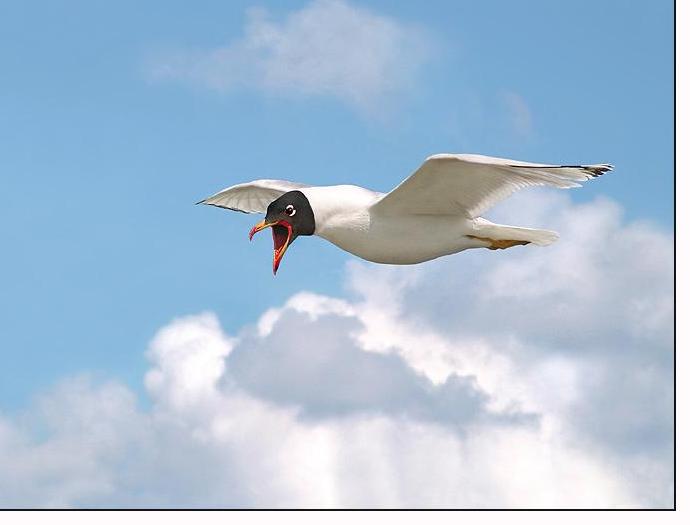 Черноголовый 
хохотун
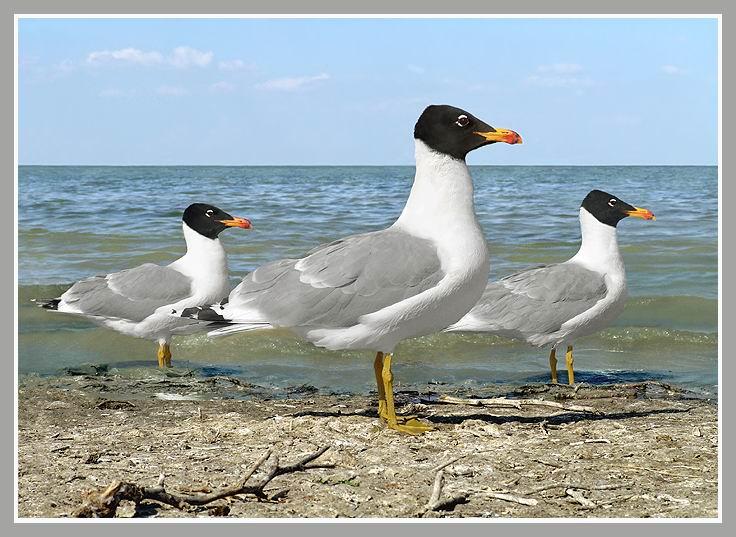 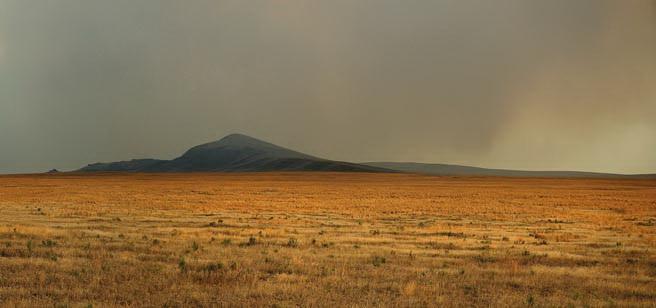 Фауна млекопитающих заповедника насчитывает
 47 видов.
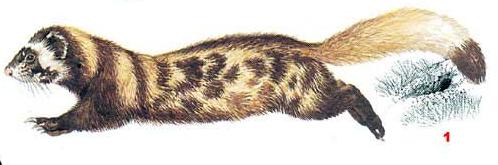 Перевязка
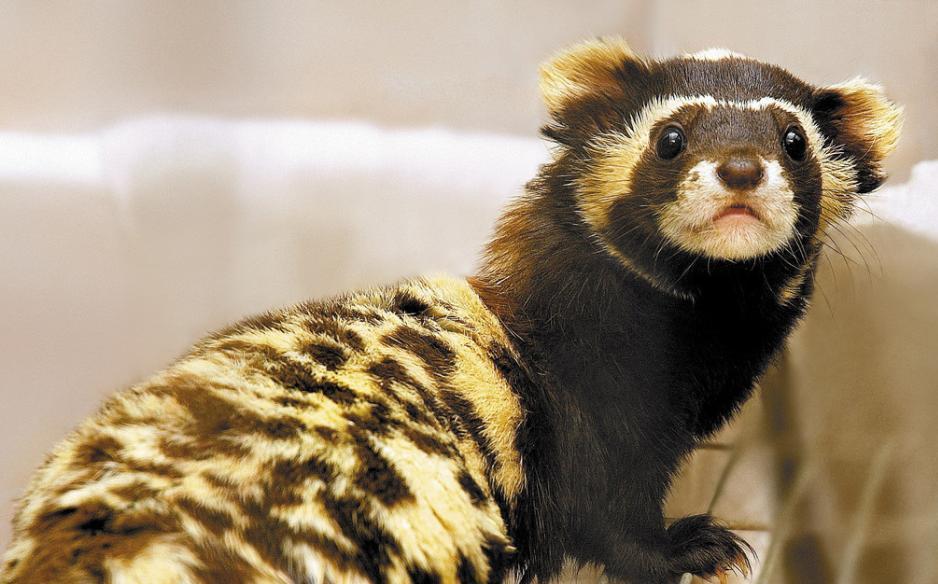 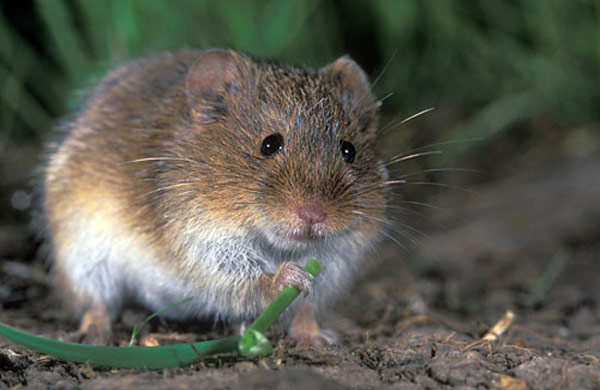 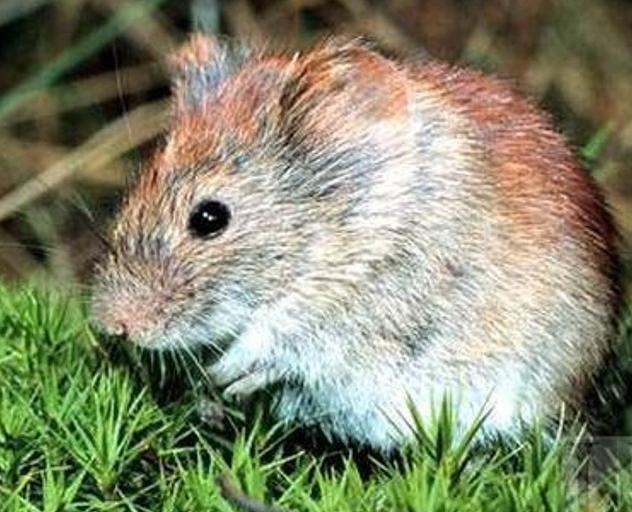 Полевка
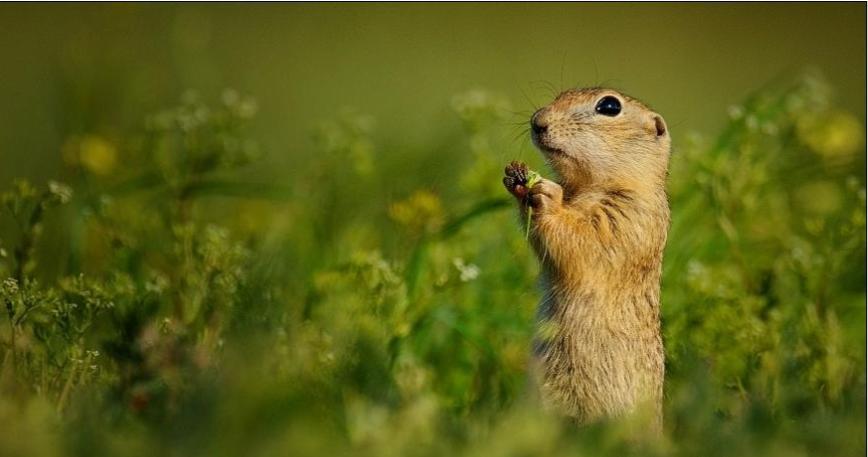 Суслик
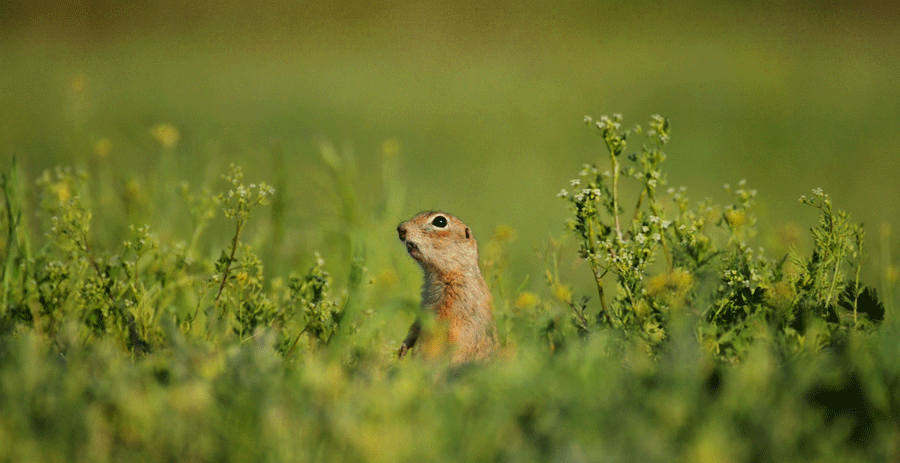 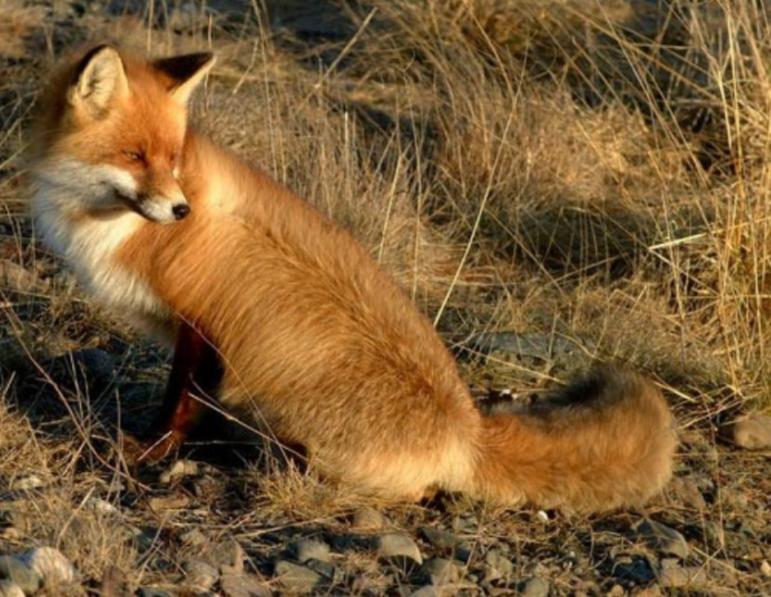 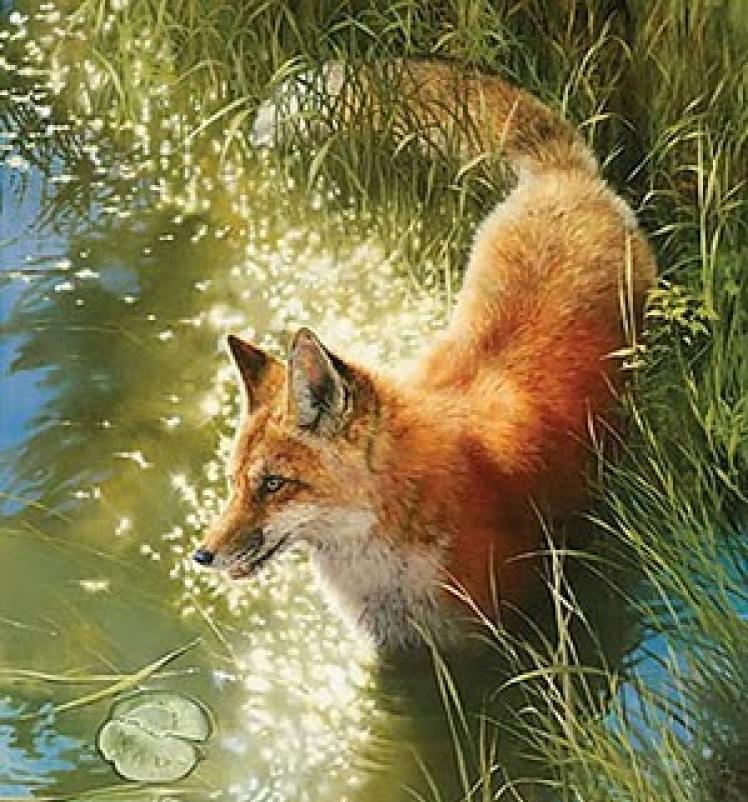 Лисица
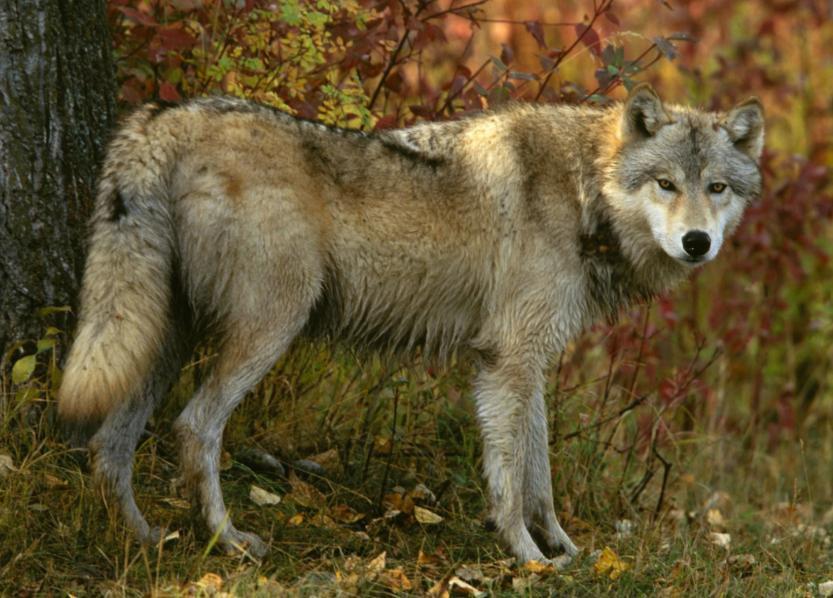 Волк
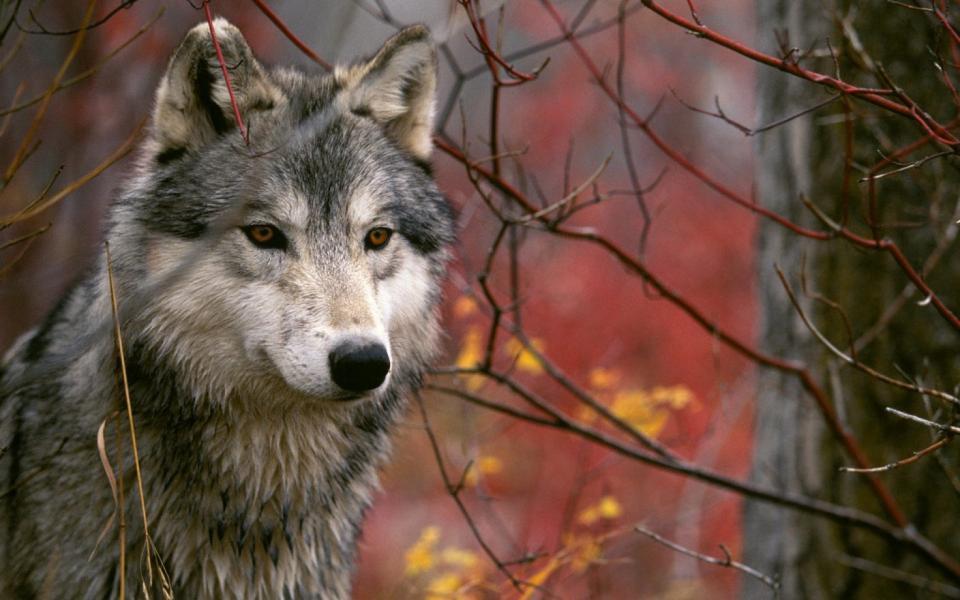 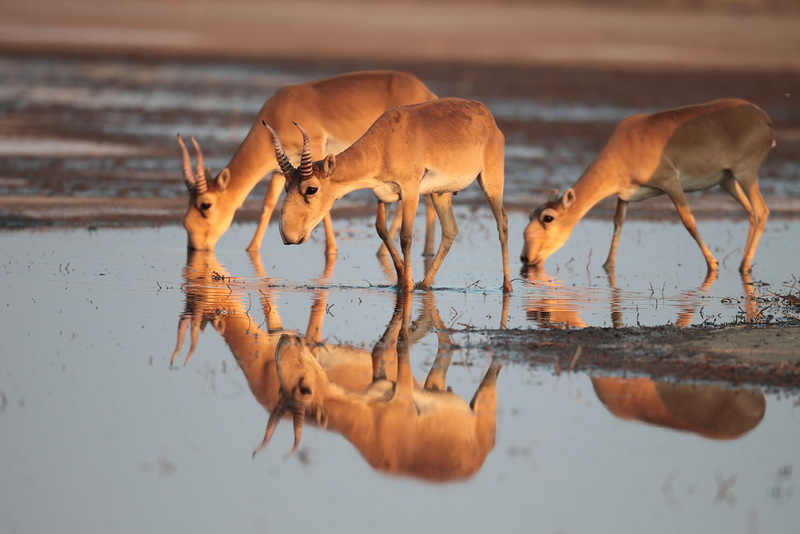 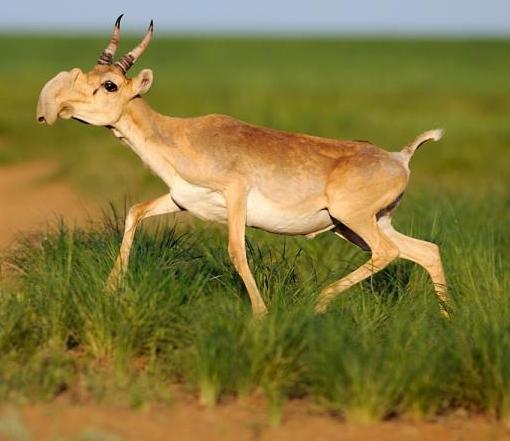 Сайгак
Спасибо за внимание!
Список используемой литературы:
http://www.herpeton.ru/books/item/f00/s00/z0000008/st008.shtml
http://www.interesmir.ru/solenoe-ozero-baskunchak/
http://www.zooeco.com/eco-zabi/eco-zabi21.html
http://www.dront.ru/nooar/photo-show/
http://www.innature.kz/photogallery.php?photo_id=19763
http://naturelight.ru/show_photo/21723.html
http://brakonyerov.net/forum/thread620-2.html
http://dipperman.livejournal.com/19578.html
http://vasi-miro.ucoz.ru/publ/11-1-0-43
http://serebropol.ucoz.ru/blog/2009-03-22-146
http://daypic.ru/animals/169331
http://polacov.ucoz.ru/index/polevka_obyknovennaja/0-82
http://kalmykiya.rgo.ru/2012/11/12/stepyam-nuzhny-sajgaki/saig1/
http://ru.wikipedia.org/wiki/
http://bogdozap.ru/index.php